Zespół Szkół im. Henryka Sienkiewicza w Grabowcu
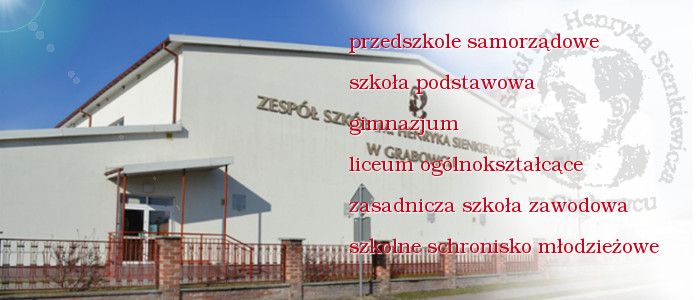 Moja szkoła w Europie
Henryk Sienkiewicz
17 lat nam Sienkiewicz patronuje.
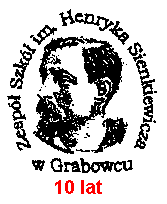 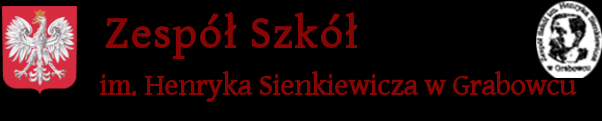 Henryk Sienkiewicz  ur. się 5 maja 1846r. W Woli Okrzejskiej, a zmarł 15 listopada 1916r. w Vavey w Szwajcarii. Henryk Sienkiewicz naprawdę nazywał się Henryk Adam Aleksander Pius Sienkiewicz.
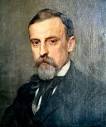 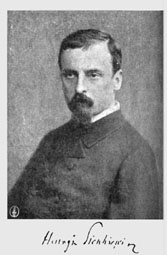 Henryk Sienkiewicz jest naszym patronem 17 lat. Do Rodziny Szkół Sienkiewiczowskich należymy od 1998 roku. Szkoła otrzymała puchar Dyrektora Muzeum Henryka Sienkiewicza w Woli Okrzejskiej za upowszechnianie twórczości Henryka Sienkiewicza.
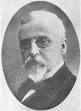 ,,Tylko głupi odmawia, kiedy mądry prosi’’. 
              
                        Henryk Sienkiewicz
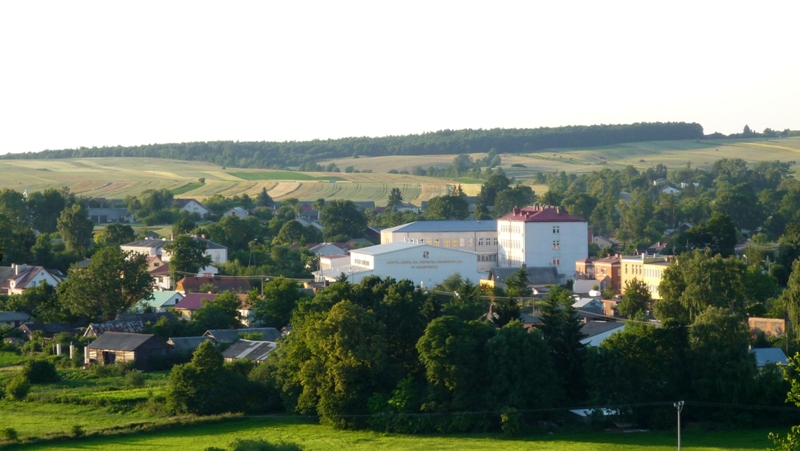 Historia szkolnictwa
Szkoła w Grabowcu
Dwu-klasowa szkoła powszechna 
w Grabowcu powstała 1 września 1916 r.
Pierwszym kierownikiem był – Władysław Koszyk.
W szkole pracowały dwie nauczycielki: 
Lucyna Fröhlich,
Helena Pokrywka.
Nasza szkoła w 2016 roku będzie miała – 100 lat
Szkoła w Grabowcu cały czas się rozwijała, od roku szkolnego 1919/1920 powstała szkoła siedmio-klasowa, w której obok Polaków uczyli się Żydzi oraz Ukraińcy.
W czasie II wojny światowej prowadzone było tajne nauczanie, którego organizatorem był kierownik szkoły – Stanisław Derkacz.
W kwietniu 1943 r. szkoła w Grabowcu została zamknięta z powodu akcji wysiedleńczej przeprowadzonej przez Niemców.
1 września 1944 r. ponownie rozpoczyna się nauka w szkole, kierownikiem zostaje Leon Wójtowicz.
W 1952 r. powstaje Liceum Ogólnokształcące w Grabowcu.

Uczniowie uczą się w trzech miejscach:
w budynku na ul. Koziej (dawna poczta),
w budynku na ul. Kościelnej (dawne przedszkole),
w budynku obecnej szkoły
Ze starej fotografii
Dzieci z przedszkola – 1953 r.
Kl. I – rok 1955
Rajd harcerski – 1959 r.
Szkoła współcześnie
W styczniu 1997 r. oddano do użytku nowe skrzydło szkoły, w którym mieści się nasza klasa.
1 września 1997 r. – powstał Zespół Szkół 
w Grabowcu, którego dyrektorem został – Henryk Kulik. Zespół tworzyły przedszkole 
i szkoła podstawowa
5 maja 1998 r. Zespół Szkół otrzymał imię Henryka Sienkiewicza
1 września 1999 r. powstało gimnazjum, które weszło w skład zespołu szkół,
14 października 2006 r. oddano do użytku halę sportową,
1 września 2012 r. do zespołu włączono liceum ogólnokształcące, zasadniczą szkołę zawodową i szkolne schronisko młodzieżowe
6 listopada 2014 r. oddano do użytku boisko wielofunkcyjne
Boisko wielofunkcyjne
Symbole Zespołu
Hymn
Sztandar
Logo
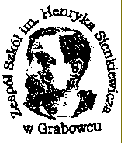 Projekty szkolne, zbiórki charytatywne i konkursy .
Projekt „zdrowo jem , więcej wiem”
Klasy Ia, Ib, Ic i IIIa przystąpiły do projektu ,,Zdrowo jem, więcej wiem” realizowanego przez Fundację Banku Ochrony Środowiska. Głównym celem projektu jest troska 
o zdrowie młodego pokolenia. Projekt ma charakter ogólnopolskiej międzyszkolnej rywalizacji zespołowej.
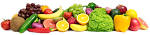 Konkursy :
"O pióro Henryka Sienkiewicza„
Celem konkursu jest popularyzacja prozy Patrona zespołu wśród dzieci i młodzieży.
„Wiersz o mojej Ojczyźnie„
Konkurs recytatorski 
o ojczyźnie 
w wykonaniu klas 1-3
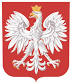 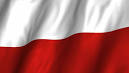 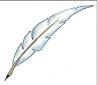 Projekt:
„Śniadanie daje moc”
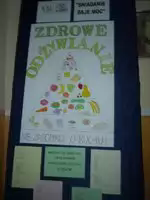 W dniu 6  listopada 2015 r.  w klasach I-III szkoły podstawowej zostało zorganizowane  wspólne śniadanie 
    w ramach ogólnopolskiego programu edukacyjnego „Śniadanie Daje Moc". 
    W klasach odbyły się pogadanki 
    o zwiększeniu świadomości na temat zdrowego odżywiania się i roli śniadania 
    w diecie uczniów oraz o promocji prawidłowego żywienia i zdrowym stylu życia.
KONKURS NA NAJCIEKAWSZĄ PREZENTACJĘ MULTIMEDIALNĄpt: „Lizbona-miasto o wielu obliczach
Konkurs polegał na wykonaniu prezentacji multimedialnej 
o Lizbonie , jej obyczajach , kulturze i ciekawostkach .
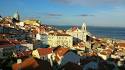 Zbiórka charytatywna dla hospicjum „Santa Galla”
Zbiórka polegała na zakupie ołówka lub pudełeczka małych gumek do ścierania .Wszystkie pieniądze trafiły na cel charytatywny.
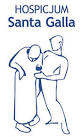 Zbiórki charytatywne :
Nasza szkoła uczestniczy 
  w zbiórkach charytatywnych m.in. zbieramy zakrątki dla ludzi poszkodowanych. Zbieramy również baterie, środki czystości , jedzenie 
  i atrykuły papiernicze .
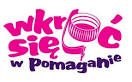 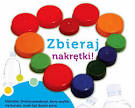 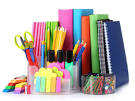 Nasza szkoła stawia na sport !!!!!!!!!
W 2015 r. nasz szkoła utworzyła klasę sportową. Zaletą jest 
o wiele więcej  lekcji w-f co sprawia, że można się więcej nauczyć .
WF z klasą 
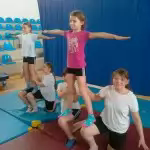 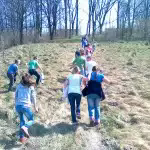 Trochę gimnastyki .
Wspinaczka
„Nie pal przy mnie,proszę ”
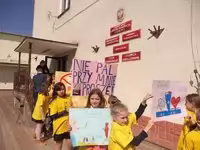 Demonstracje z okazji święta .
„Nie pal przy mnie, proszę ” to akcja , którą obchodzimy 
   w listopadzie.
Akcja ma na celu zachęcić ludzi 
   i młodzież do 
niepalenia papierosów.
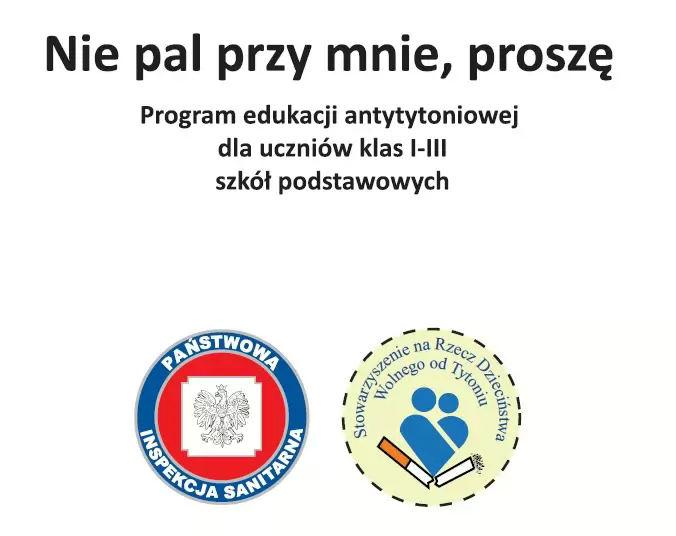 OSIĄGNIĘCIA SZKOŁY
Osiągnięcia 2007-2008
I miejsce w Ogólnopolskim konkursie literackim „Puszcza 
najlepsza to w świecie forteca”
I miejsce w IV powiatowym konkursie plastycznym 
„Gdzie jesteś jesieni”
I miejsce w Konkursie polonistycznym 
„Najpiękniejszy zeszyt ”
Osiągnięcia 2009-2010
I miejsce w Konkursie 
„O Pióro Henryka Sienkiewicza”
I miejsce w Konkursie 
na prezentację multimedialną 
o tematyce sienkiewiczowskiej
I miejsce w Międzyszkolny Konkursie 
Ortograficzny kl. III 
o tytuł Mistrza Ortografii
Osiągnięcia2010r.-2012r.
I miejsce w Otwartych Mistrzostwach Miasta Zamość Powiatu Zamojskiego LZS w Biegach Przełajowych 
I miejsce w Ogólnopolskim konkursie poetyckim na fraszkę o Henryku Sienkiewiczu
I miejsce w konkursie plastycznym - „Myśliwy oczach dzieci”
Osiągnięcia 2013r.-2015r.
I miejsce w ogólnopolskim konkursie plastycznym pt. „Wynalazek zmieniający świat” 
I miejsce w Zamojskiej Lidze LZS Piłki Siatkowej Dziewcząt gimnazja, sezon 2013/2014 o Puchar Starosty Zamojskiego i Prezydenta Miasta Zamość
I miejsce w konkursie na ulotkę informacyjną „Bezpieczni w Internecie”
Wycieczki szkolne
Pielgrzymko-wycieczka kl.3 gimnazjum 2014/15 Św. Krzyż - Oświęcim- Częstochowa –Zakopane - Kraków
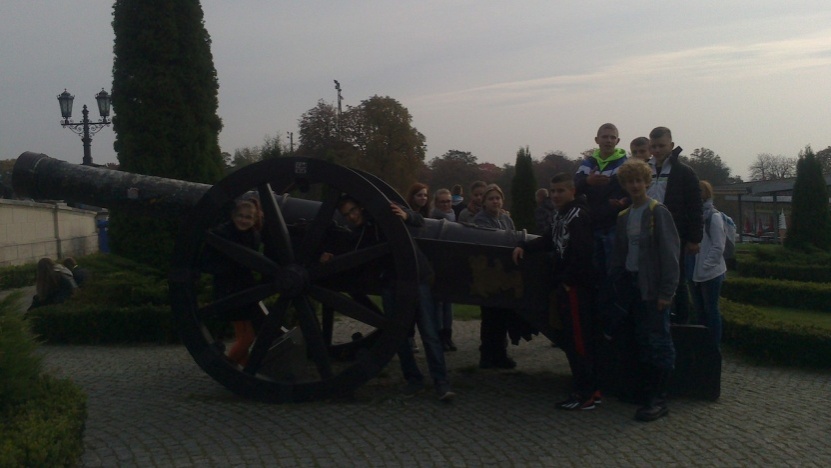 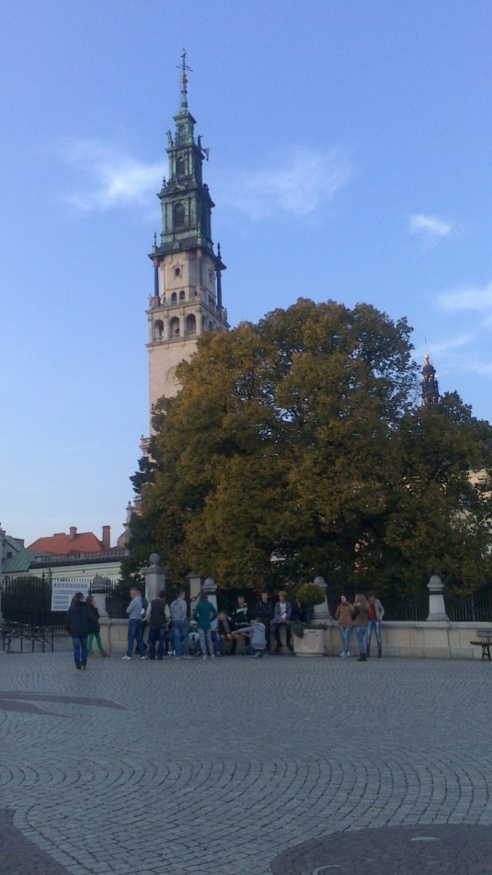 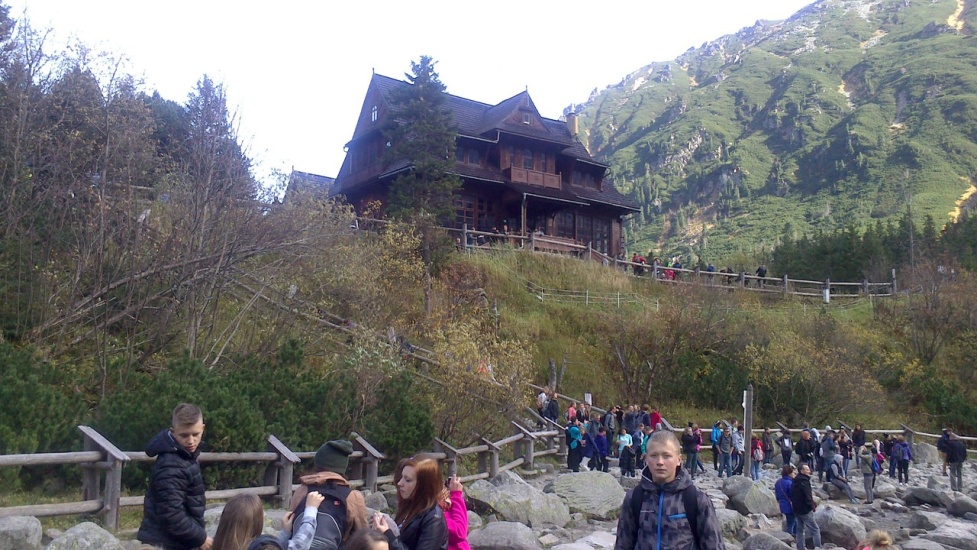 Kl.1 gimnazjum Kraków 2014
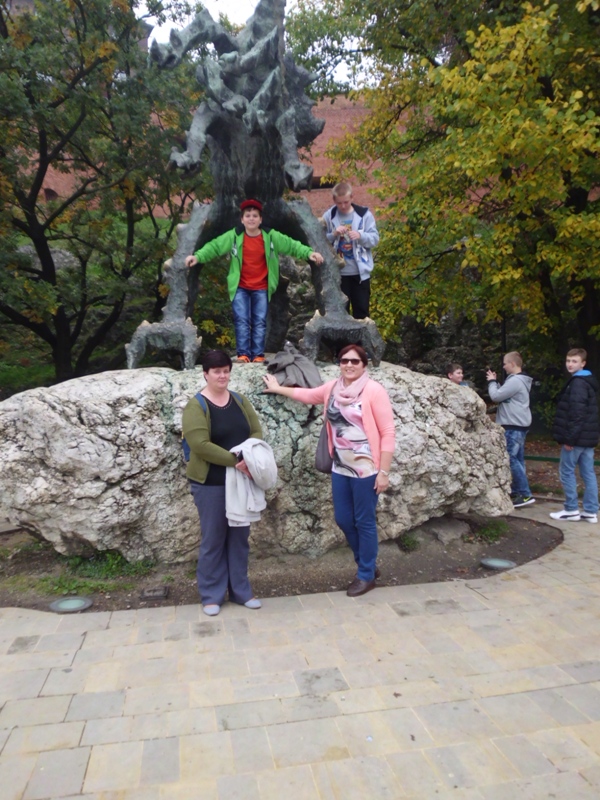 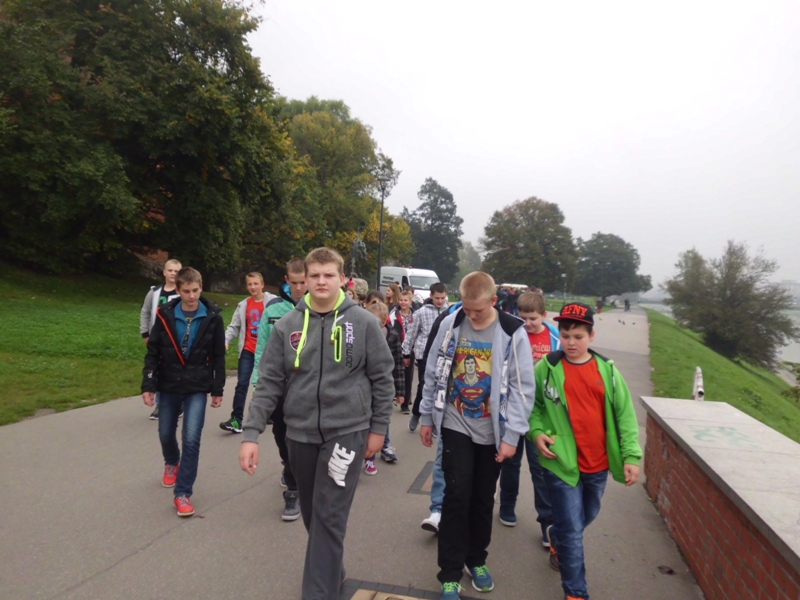 Wycieczka po RoztoczuKlasy I-III
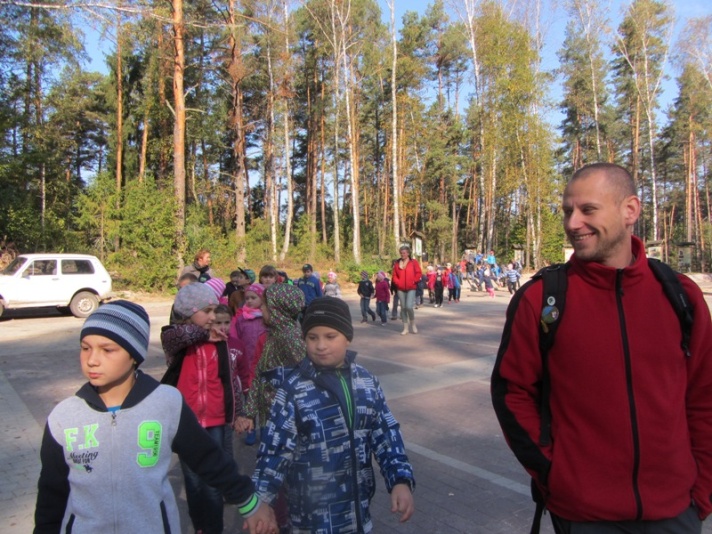 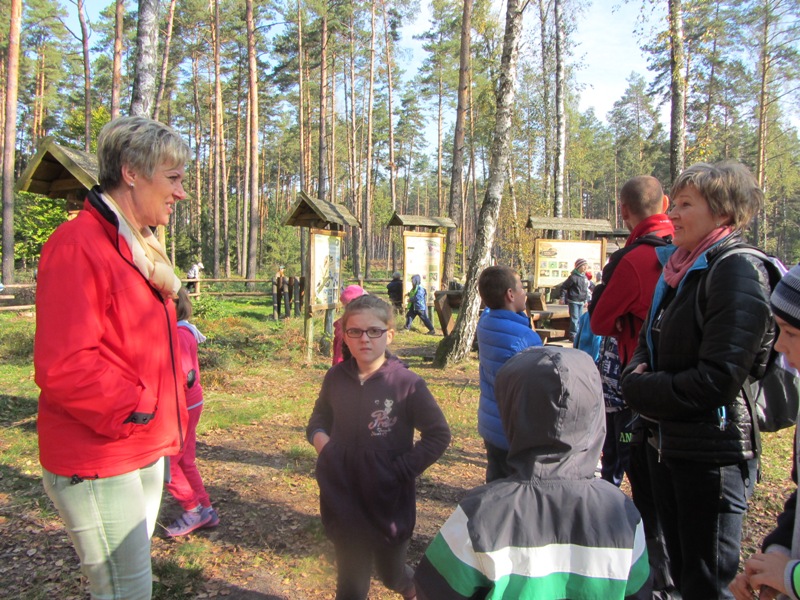 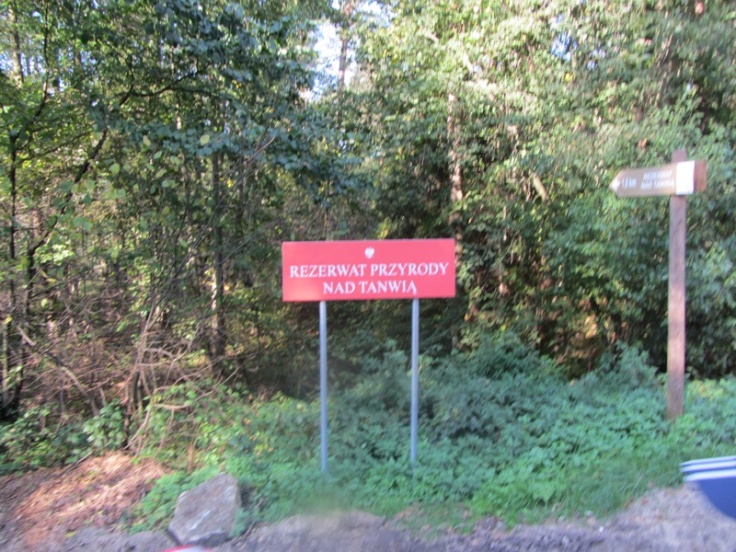 Wycieczki do Niemiec.
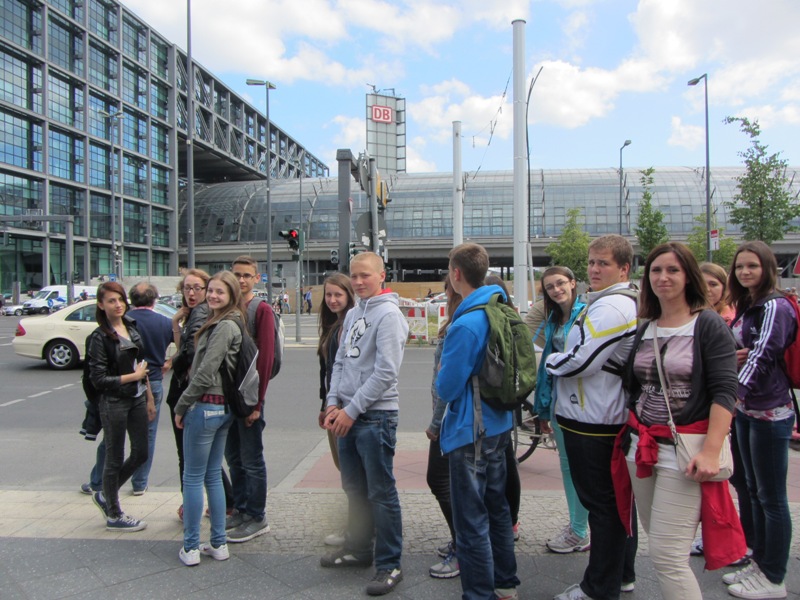 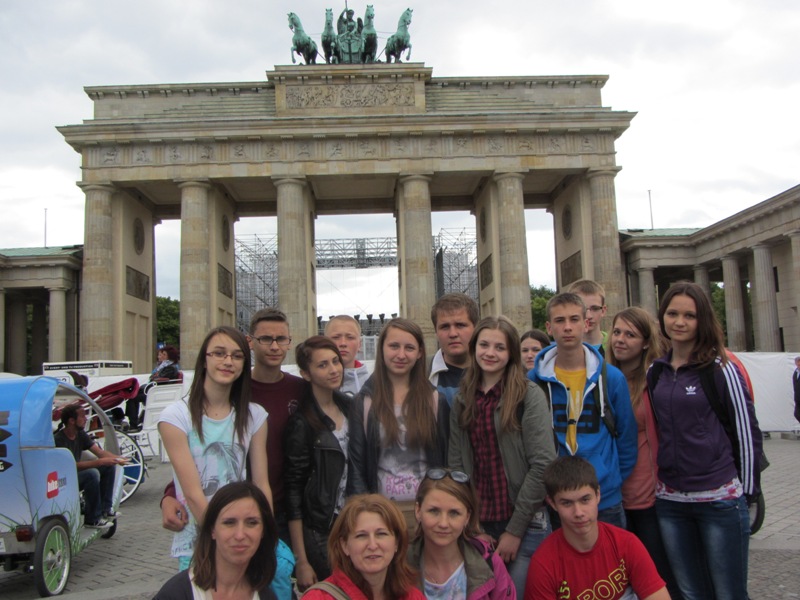 Do jesiennego lasu klasy drugie
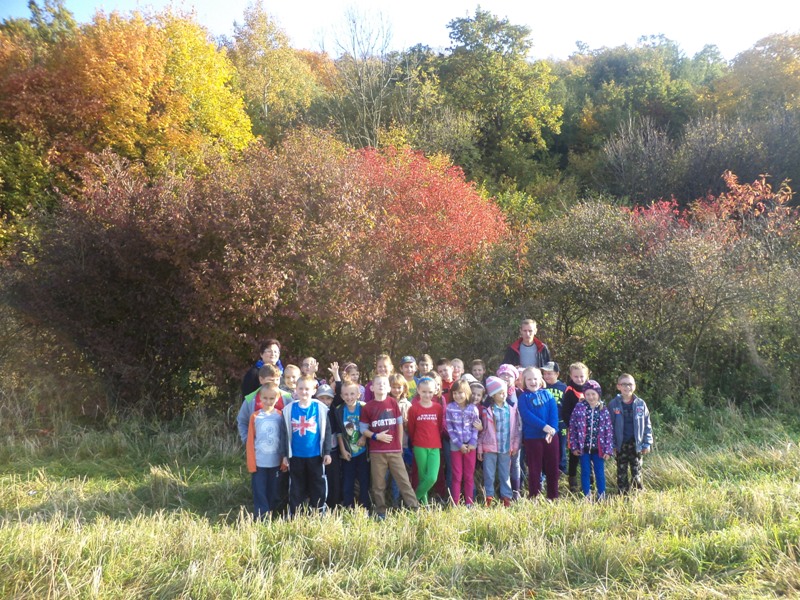 Zielona szkoła 2015 klasy pierwsze gimnazjum
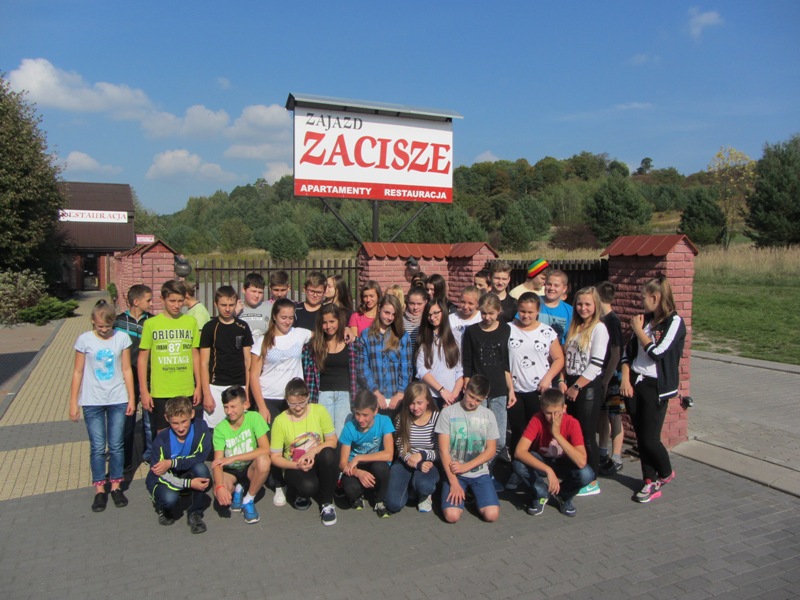 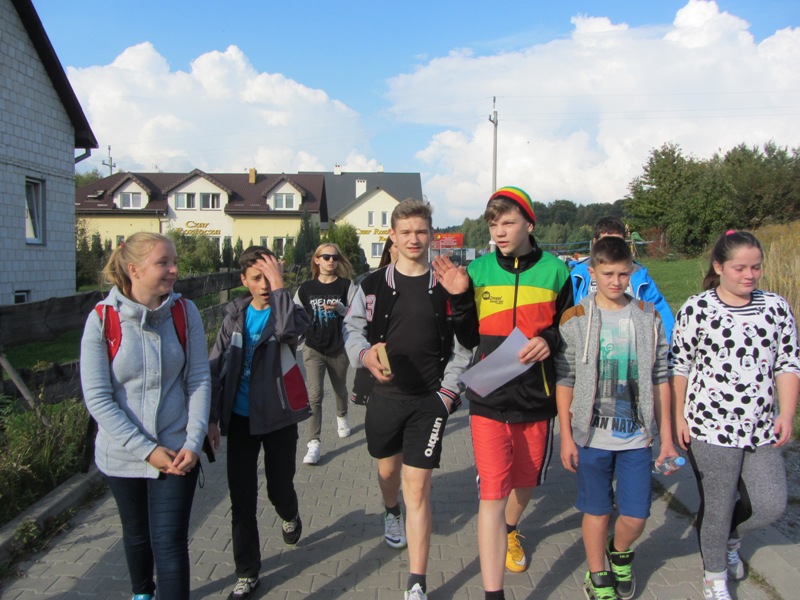 Wycieczka na Litwę
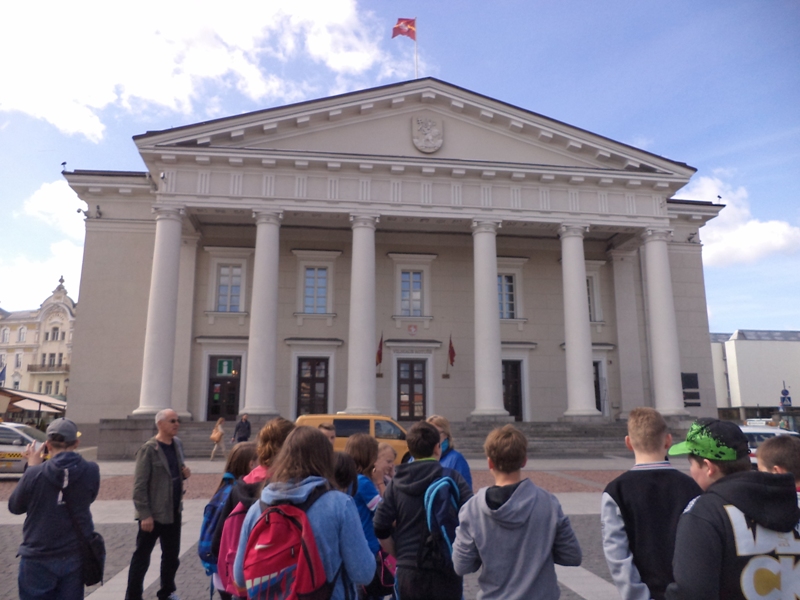 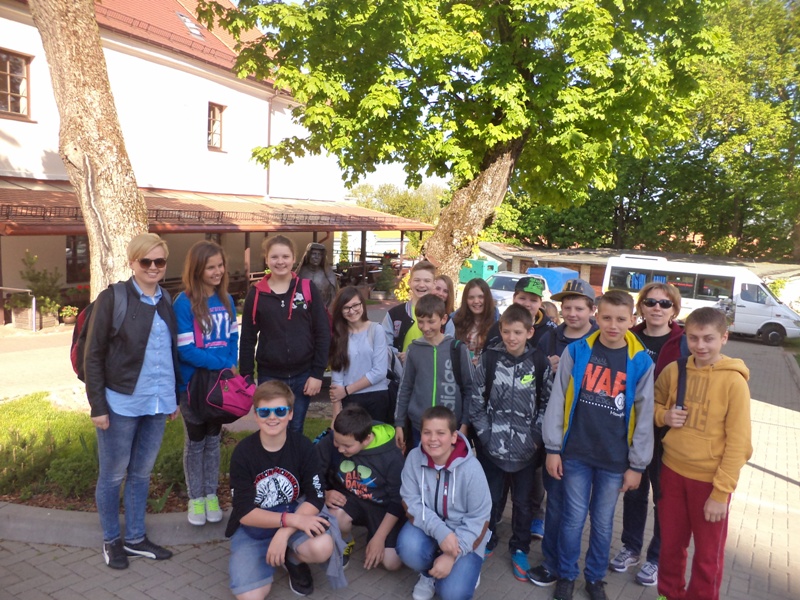 Historia ZS im. Henryka Sienkiewicza w Grabowcu
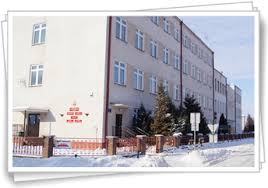 „Mając duszę szlachetną i dobrą powinieneś być szczęśliwy” - Henryk Sienkiewicz
O nas!
Jesteśmy barwnym i nowoczesnym zespołem, w skład którego wchodzą następujące placówki: przedszkole, szkoła podstawowa, gimnazjum, liceum ogólnokształcące, zasadnicza szkoła zawodowa, szkolne schronisko młodzieżowe. Ważne miejsce w edukacji i wychowaniu zajmują ponadczasowe wartości naszego patrona Henryka Sienkiewicza „Bóg, honor, ojczyzna”.
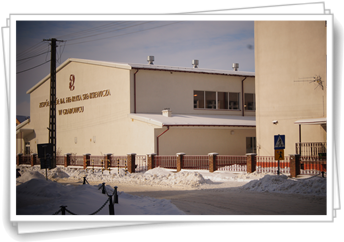 O patronie!
Ważny jest fakt, iż Henryk Sienkiewicz przebywał na naszych terenach, goszcząc w Grabowczyku u swego przyjaciela, słynnego malarza, Władysława Czachórskiego. W twórczości zdobywcy literackiej Nagrody Nobla, spotykamy się z ponad czasowymi wartościami, bliskimi sercu każdego Polaka, takimi jak: Miłość do Boga i Ojczyzny, Honor, Solidarność oraz obowiązek i rodzina.
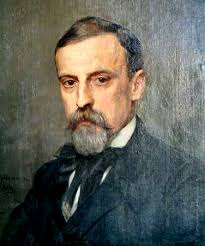 Nasze motto!
W naszym zespole dążymy do wychowania dziecka/ucznia mającego świadomość, że jest członkiem społeczności ludzkiej. Wychowujemy dziecko/ucznia świadomego 
   i odpowiedzialnego, posiadającego wiedzę 
   i umiejętności konieczne do przyszłego funkcjonowania we współczesnym świecie, troszczącego się o swoje środowisko przyrodnicze i społeczne, w którym żyje. 
  Od przedszkola stwarzamy dzieciom i uczniom bezpieczne i optymalne warunki do rozwoju postaw społecznych i moralnych.
Nasz wolny czas!
Nasza świetlica jest miejscem, w którym dzieci mogą miło, przyjemnie i pożytecznie spędzić czas przed rozpoczęciem lekcji i po zakończeniu zajęć.  W świetlicy prowadzone są różnorodne zajęcia
Biblioteka szkolna jest pracownią szkolną, służącą realizacji potrzeb i zainteresowań dzieci i uczniów oraz zadań dydaktyczno - wychowawczych Zespołu.
Siłownia- Od lat funkcjonuje w naszej szkole siłownia, z której mogą korzystać uczniowie gimnazjum i szkoły ponadgimnazjalnej.
Uroczystości!
Każdego roku, od chwili otrzymania imienia Henryka Sienkiewicza, w dniu jego urodzin obchodzimy święto Patrona Szkoły. Są wówczas organizowane konkursy literackie, plastyczne i recytatorskie o tematyce sienkiewiczowskiej; wystawy poświęcone jego twórczości. Szkoła uczestniczy w uroczystej Eucharystii, której oprawę liturgiczną przygotowują uczniowie i nauczyciele we współpracy z księżami i katechetami. Podczas Mszy, modlimy się w intencji Patrona, a także całej społeczności 
  ZS im. Henryka Sienkiewicza.
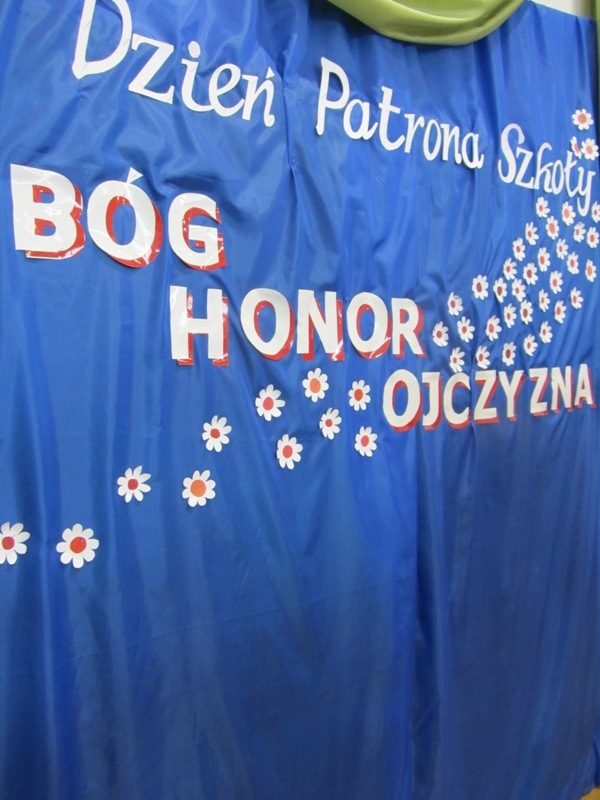 Prezentację wykonali uczniowie z klasy VI b